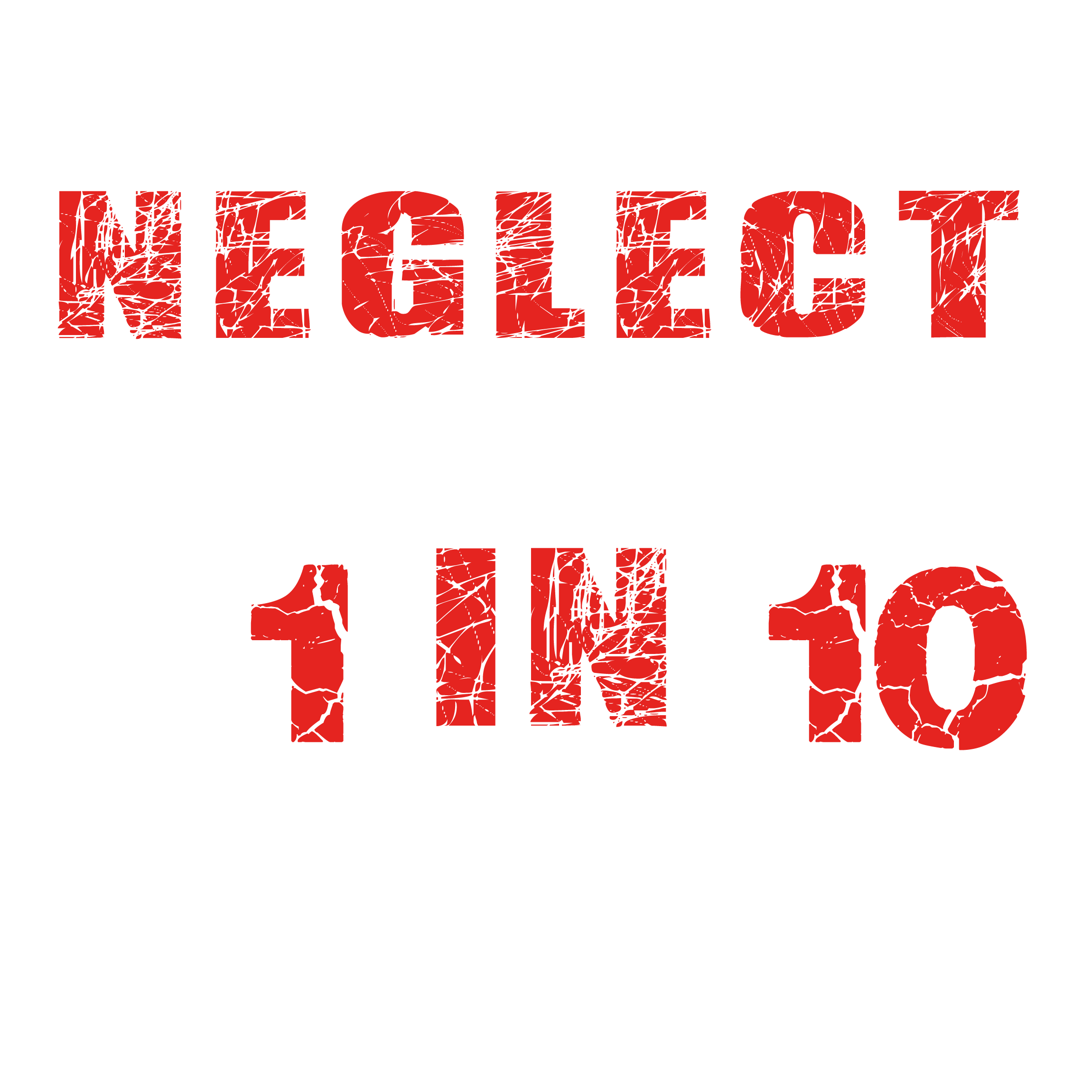 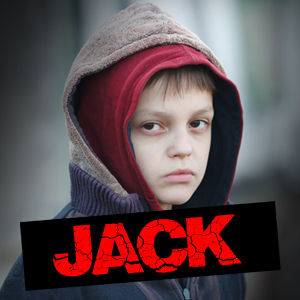 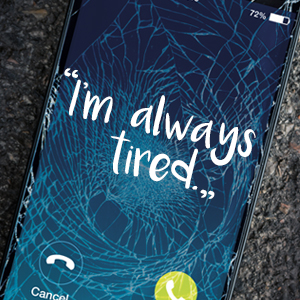 www.cheshireeastlscb.org.uk/neglect
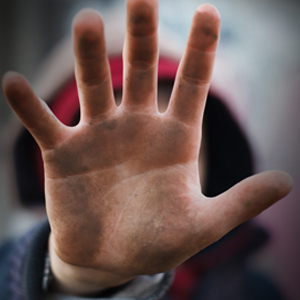 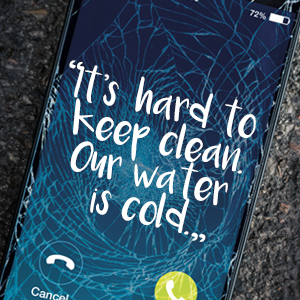 www.cheshireeastlscb.org.uk/neglect
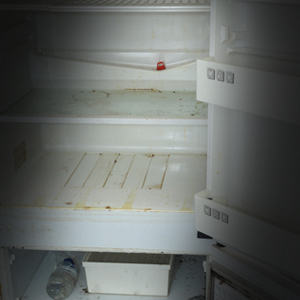 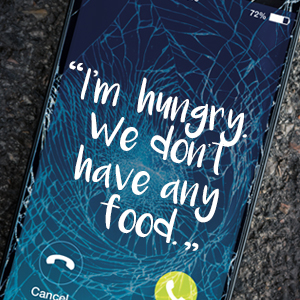 www.cheshireeastlscb.org.uk/neglect
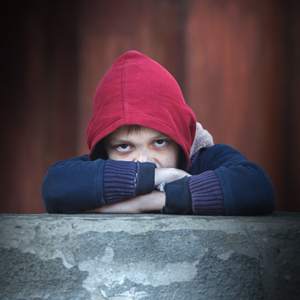 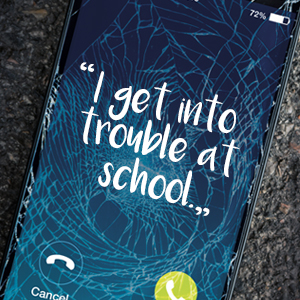 www.cheshireeastlscb.org.uk/neglect
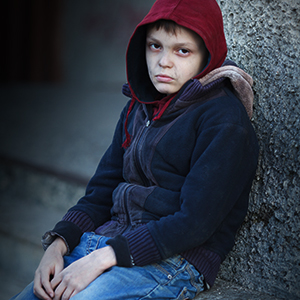 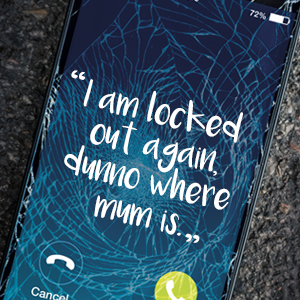 www.cheshireeastlscb.org.uk/neglect
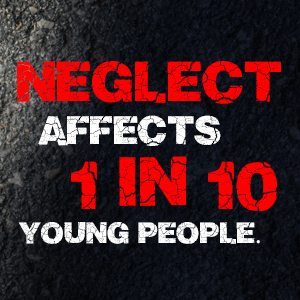 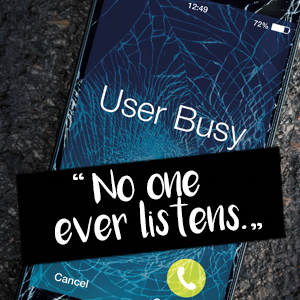 www.cheshireeastlscb.org.uk/neglect
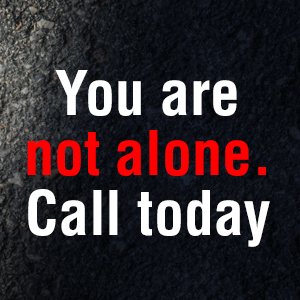 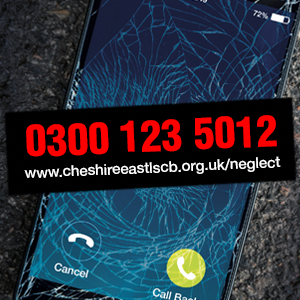 www.cheshireeastlscb.org.uk/neglect